FUTURE TOWARDS SMART HOSPITALS: Perception and acceptance of using technology to assist healthcare in the hospitals, Bangalore
Presented By:
Diksha Sharma
Intern, NTT Data
Guided by: 
Dr. Anandhi Ramachandran
AGENDA
Introduction
Objective
Methodology
Data Analysis
Conclusion
Recommendation
References
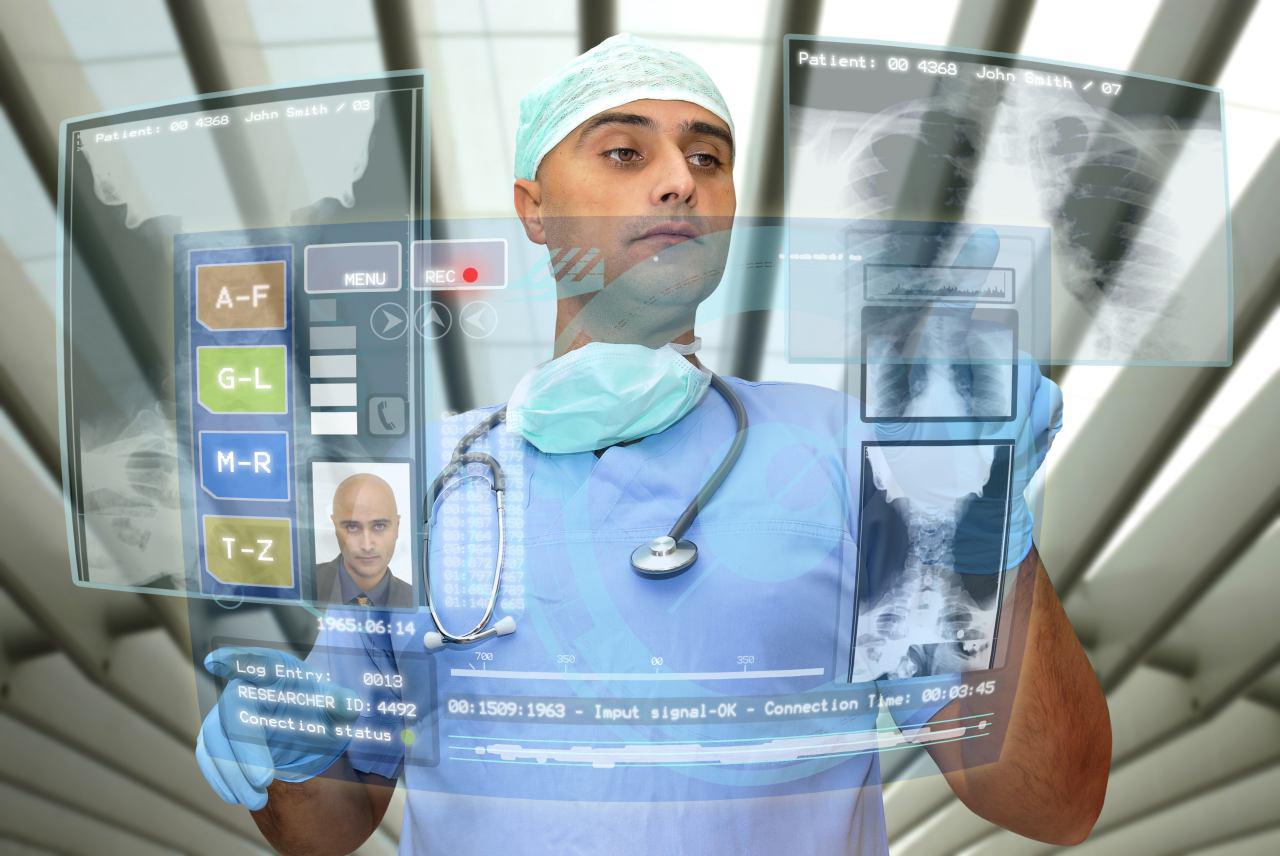 What is a Smart Hospital?
A Smart Hospital is…
‘A place where technology and design converge to enhance patient care’

The fundamental principle of being a ‘Smart’ hospital is that it has to cover four essential dimensions. 

It has to be: 

Patient experience focused
Employee focused
Organization focused
Innovation focused
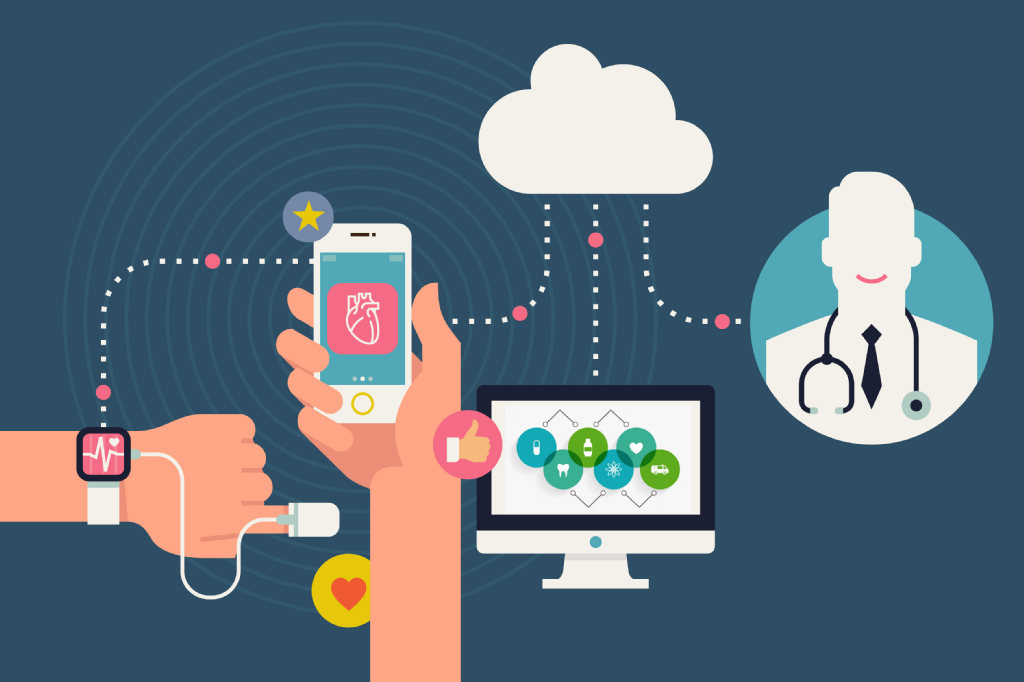 Key Stakeholders
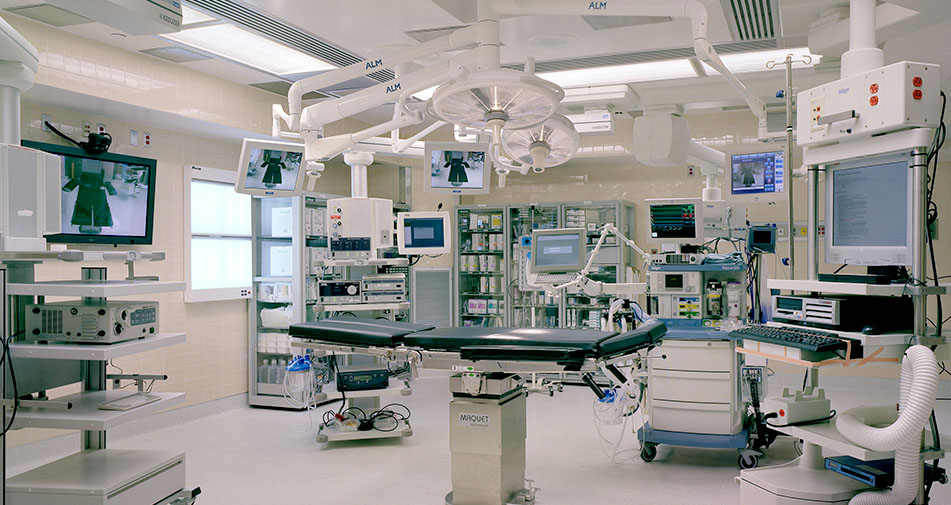 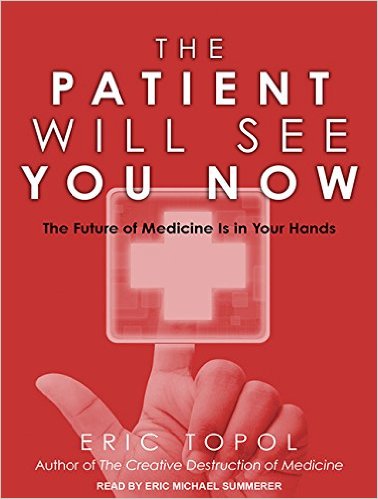 Healthcare providers
SMART Hospital
Patients
Why hospitals must be smart?
Objectives of the study
Functioning of Smart Hospitals (Objective 1)
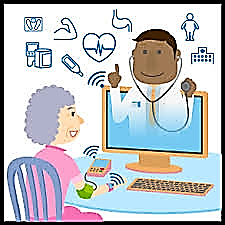 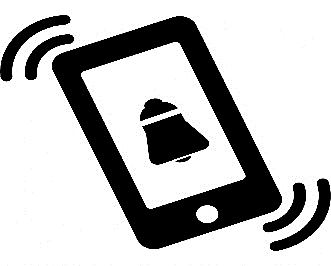 Remote care system
Mobile client system
Power Regulation
Climate Regulation
Smart Rooms
Biometrics Sensors
Closed-circuit system
Security
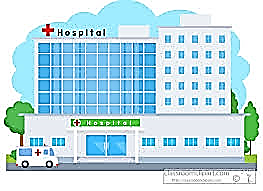 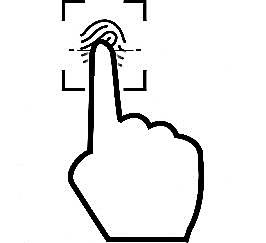 Identification system
Building
Mobile Devices
Wearable devices
Implantable devices
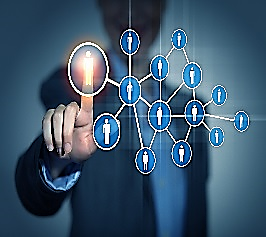 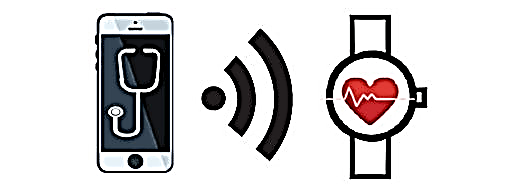 Networking equipment
Medical devices
EMR
Pharmacy information System
Blood Bank
Research Information System
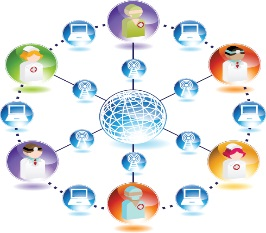 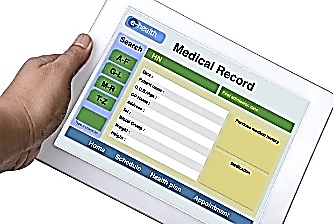 Research Data
Tracking and monitoring
EMR
Interconnected CIS
Data
Functioning of Smart Hospitals (Continued…)
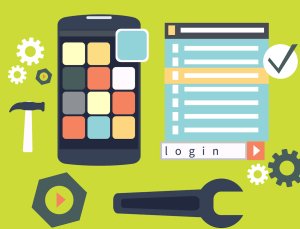 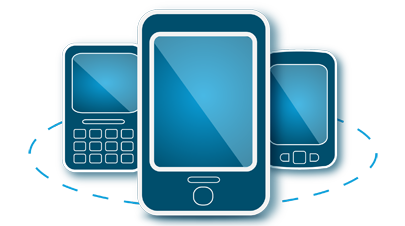 Ability to manage any number of devices
Automated device to- analytics data flow
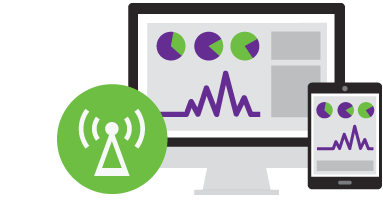 Remote monitoring for Patient’s health statistics
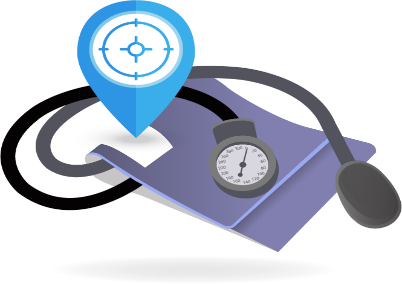 Hospital asset management
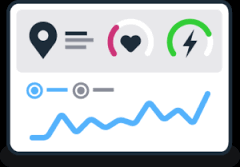 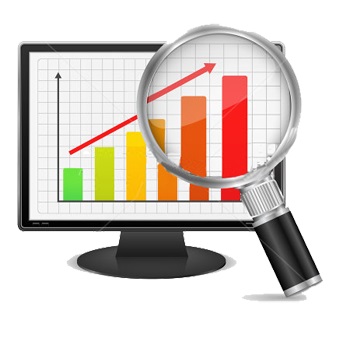 Data analytics applications for clinicians and patients
Remote device configuration and tuning
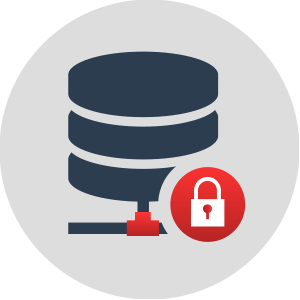 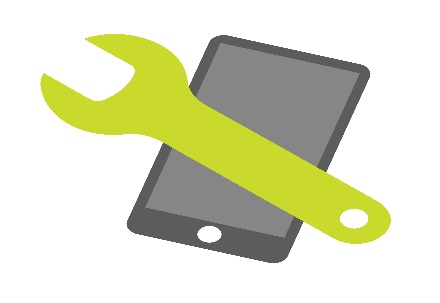 Data Security
Predictive device maintenance
Methodology (To achieve Objective 2 and 3)
Descriptive cross-sectional study for Three months ( Feb’17 to April’17)
Data is collected from primary and secondary sources.
Sample Size was calculated using the formula:

Necessary Sample Size = (Z-score)2 * Std. Dev*(1-StdDev) / (margin of error)2


384 (192 Healthcare providers and 192 Patients) from various Multispecialty hospitals* in Bangalore was collected and analyzed on SPSS and Microsoft Excel.
192           Doctors, Nurses, Physiotherapists, Pharmacists, Lab Technicians and Dentists (32 each).
Purposive Sampling for healthcare Providers and Convenient sampling for the patients.
Survey Method (Questionnaire) using 6-point and 5-point Likert scale Based on Technology Acceptance model (TAM).
*Sakra World Hospital, Santosh Hospital, Columbia Asia, Cloud nine, Manipal Hospital and Sparsh Hospital
Questionnaire based on…
Technology acceptance model (TAM)
A Pilot Study
Pilot Study was successfully done to check the reliability of the Questionnaires.
Healthcare providers and Patients (50 each)
Cronbach’s Alpha for Patient = 0.716 (Reliable)
Cronbach’s Alpha for Healthcare providers = 0.727 (Reliable)
Data Analysis (For Patients)
Data Analysis (For Patients)
Data Analysis (For Patients)
Data Analysis (Continued…)
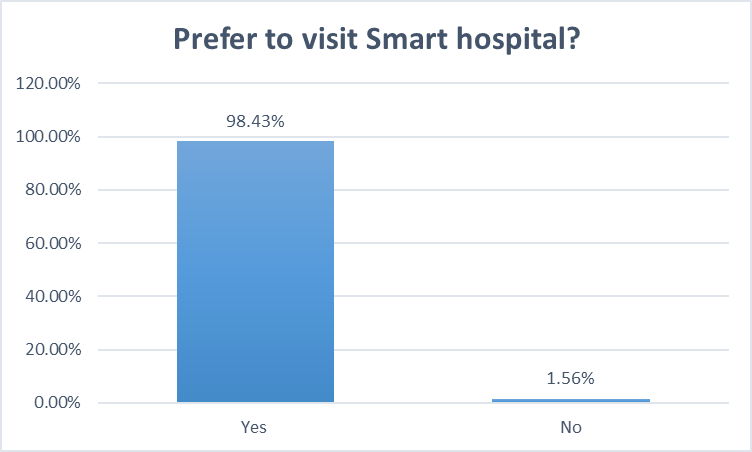 Figure 2. is the Percentage of Patients 
using healthcare Apps (Age-group wise bifurcation)
Figure 1. is showing the percentage of patient’s Preference to 
Visit a smart hospital than a normal Hospital.
Data Analysis (For Healthcare providers)
Data Analysis (For Healthcare providers)
Data Analysis (For Healthcare providers)
Data Analysis (Continued…)
Figure 1. Percentage of patient’s response
Figure 3. is showing the percentage of patient’s results on the various Parameters i.e. Perceived Usefulness, Perceived ease of use, Behavioural intention, Facilitating conditions and total acceptance.
Data Analysis (Continued…)
Figure 4. Percentage of Healthcare provider’s response
Figure 4. is showing the percentage of Healthcare provider’s results on the various Parameters i.e. Perceived Usefulness, Perceived ease of use, Behavioural intention, Facilitating conditions and total acceptance.
Challenges in adoption of technologies in the hospitals (Objective 4)
Cost of care
Lack of technical skills among the healthcare providers
Lack of accessibility as internet connectivity is not available in all the geographical areas especially 
     in rural areas
No defined policies and standards
Rapid change in the technology.
Lack of strategic IT plans
Conclusion
Recommendations
The result of this study indicates that Healthcare providers and the patients exhibited a strong Perception towards the acceptance of Smart Hospitals with the Average score of 5.43 for healthcare providers out of 6 and 4.34 for the patients out of 5.
The Factors of Technology acceptance model i.e. Perceived Usefulness, Perceived ease of use, behavioral intention and Facilitating conditions were found to influence Healthcare provider's and Patient's acceptance towards Smart hospitals.
Awareness
Training
Cost Reduction
Data Security and Privacy
Accuracy
Development of Standards
Integration
Government Funding
Installation of Infrastructure
Fully Automated
Risk assessment
Sufficient Resources
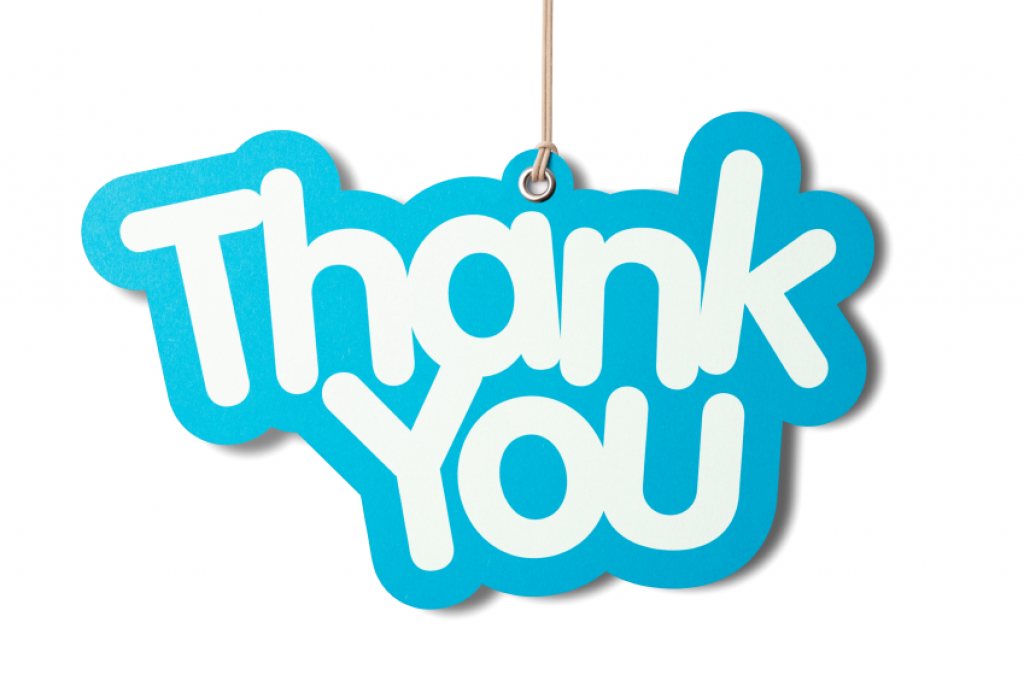 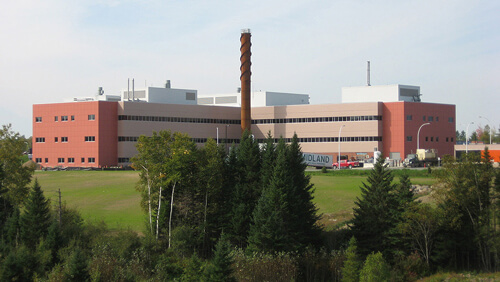 Online Questionnaire Links:
For providers=https://goo.gl/forms/mRQ47nmMyXMhPwZq1
For Patients=https://goo.gl/forms/os3ZNUDqlmx98t9T2
University Hospital – Columbia,
 Missouri
Upper River Valley Hospital, Canada
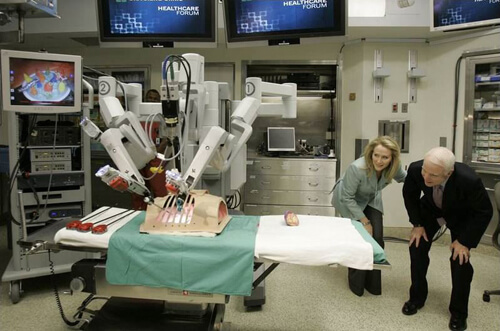 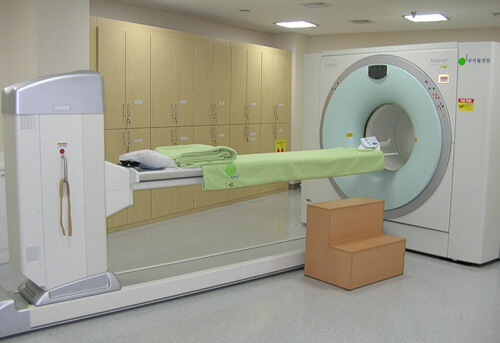 References: 
https://www.enisa.europa.eu/publications/
http://www.topmastersinhealthcare.com/
www.iotsworldcongress.com/congress/
www.igi-global.com/dictionary/technology-acceptance
stats.stackexchange.com/.../cronbachs-alpha-in-pilot-study
https://www.qualtrics.com/blog/determining-sample-size/
Wooridul Spine Hospital –South Korea
Cleveland Clinic –Ohio
Source: TMIHEditor